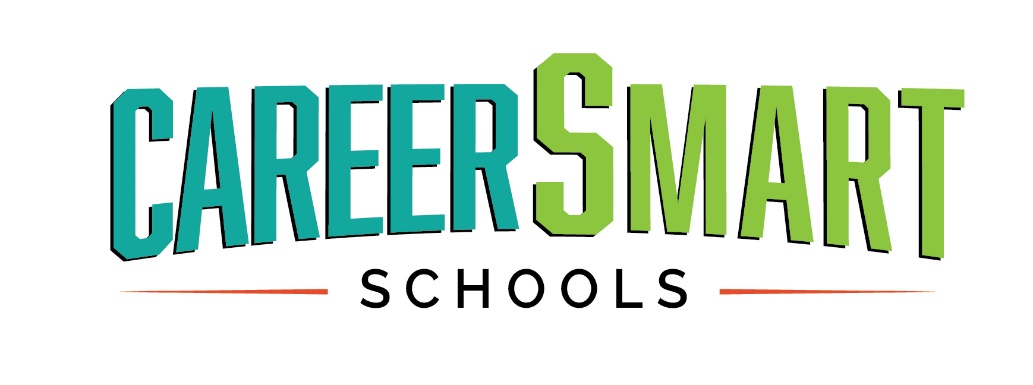 Career Exploration Plan #1A:
Getting Started On Your Career Journey
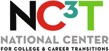 UNIT OVERVIEW
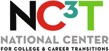 HAVE YOU EVER ASKED…
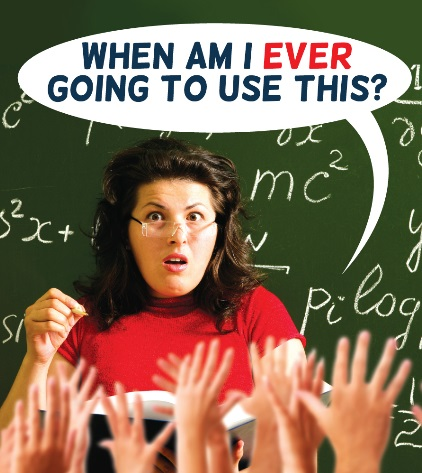 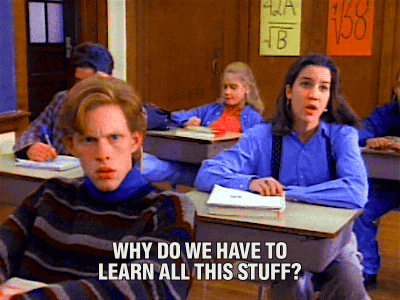 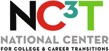 WHAT DO YOU WANT TO BE WHEN YOU GROW UP?
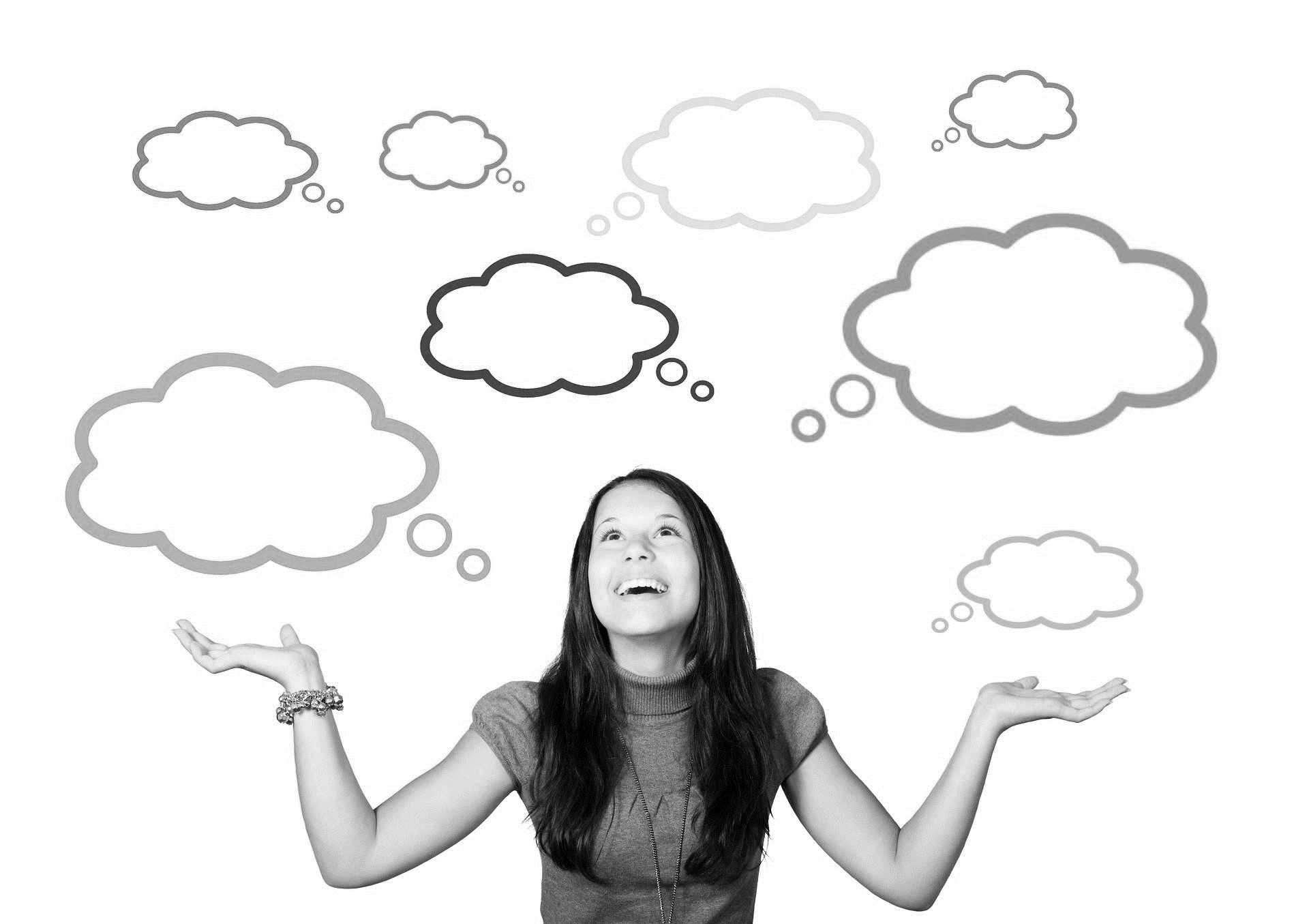 Non-college jobs? Fine for others… but not for me!
YIKES!
I really want a good job…
I’ll think about this later!
…and a career that I’m proud of!
Just graduating from high school is good enough…
MAN, this is a tough question to answer!
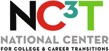 MANY WITHOUT A PURPOSE
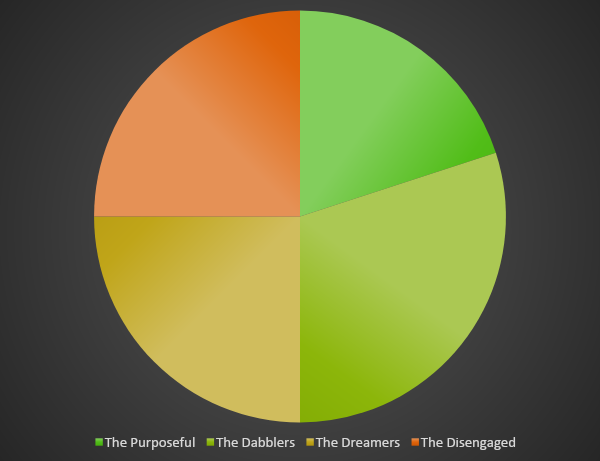 The Disengaged:
Neither a purpose in life nor an inclination to find one
The Purposeful:
Found something meaningful, sustained interest, and a clear sense of future purpose
The Dreamers: Imagining great things, no practical pursuits
The Dabblers: Tried potentially purposeful pursuits, yet to commit
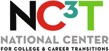 Paths To Purpose (William Damon) 
Sparks… (Peter Benson)
www.searchinstitute.org
WHY SO MANY…
…disconnected youth, stuck in low-skilled or no job?
…FAIL TO LAUNCH!
…bright youth, drifting out of college?
…bright youth, working, but underemployed?
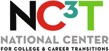 THE MISSING INGREDIENT
CAREER CONNECTED LEARNING
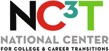 [Speaker Notes: Let’s discuss Career Connected Learning a bit more in-depth.]
WHAT IS CAREER DEVELOPMENT?
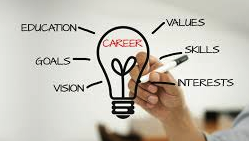 Career Development is:
Personal Discovery
Learning about Careers
Trying out Career Interests


Helping young people make informed choices about careers and related post-secondary education and training.
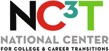 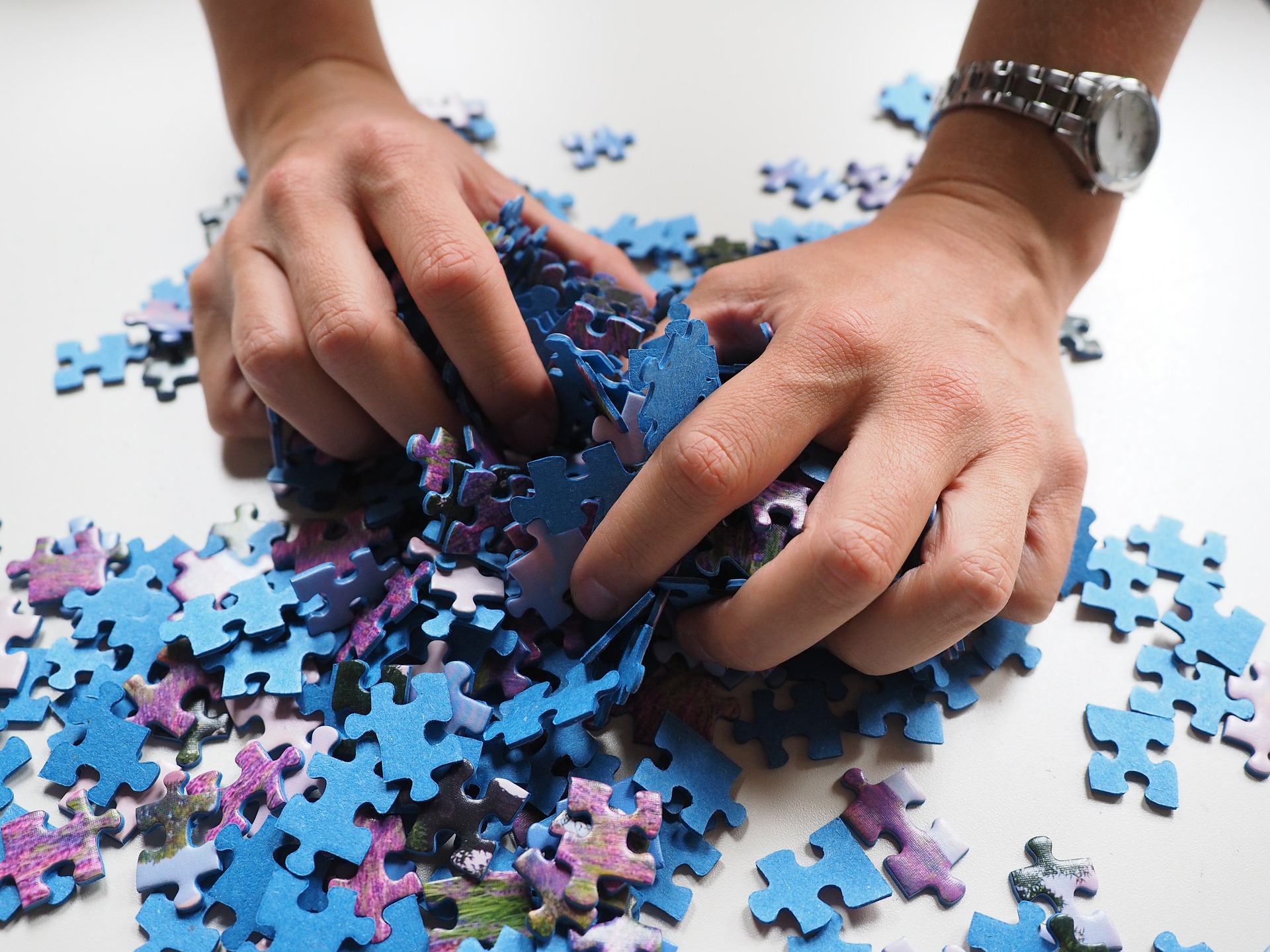 WHAT DO YOU WANT TO DO WHEN YOU GROW UP?
Let’s start with a positive career mindset….
The process of career exploration and education is like a puzzle.
No one can truly make out a clear picture with too few pieces in place!
Many pieces, sometimes turned on their side or upside down until they fit, can help you to create a clear picture of your future career.
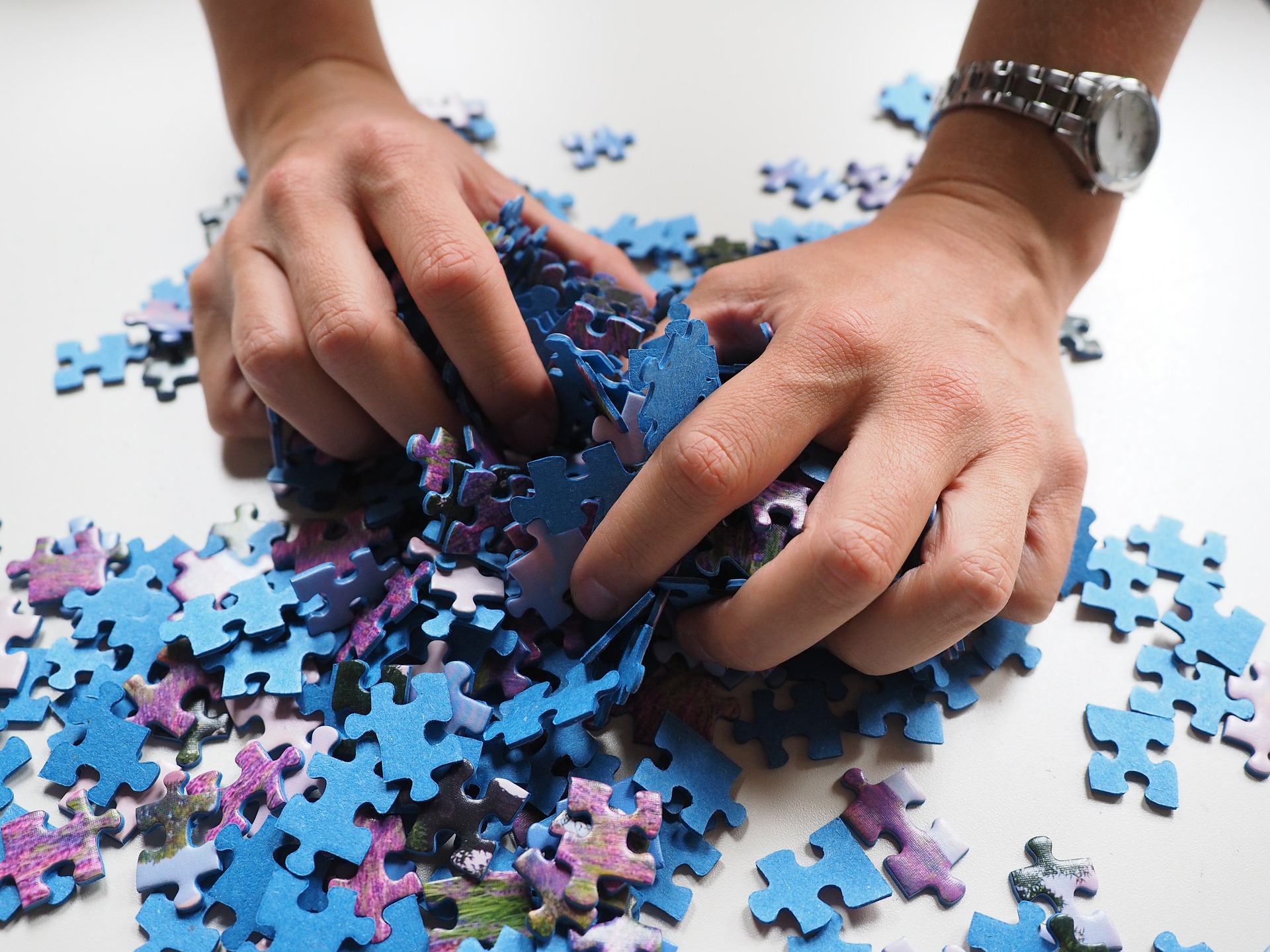 WHAT DO YOU WANT TO DO WHEN YOU GROW UP? (cont’d)
Sometimes this process can be frustrating, but…
Try to see this process as an exciting opportunity for discovery!
It also gives you the chance to partner with others! 
With some practice and some patience, your career picture can become crystal clear.
MAKING SENSE OUT OF THE CONFUSION
Interests, Aptitudes, Values, Options, Decisions…
Four Stages of Career Development
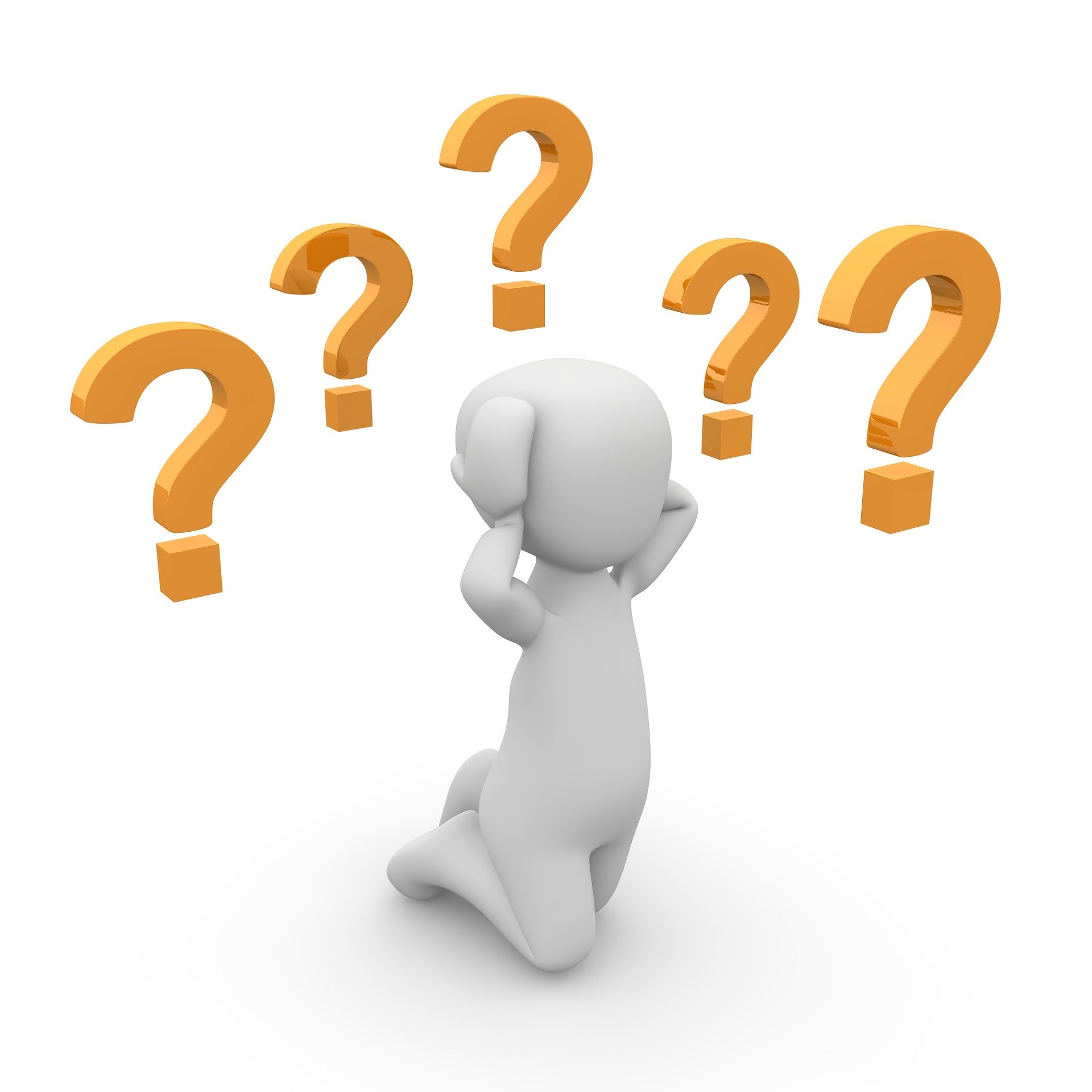 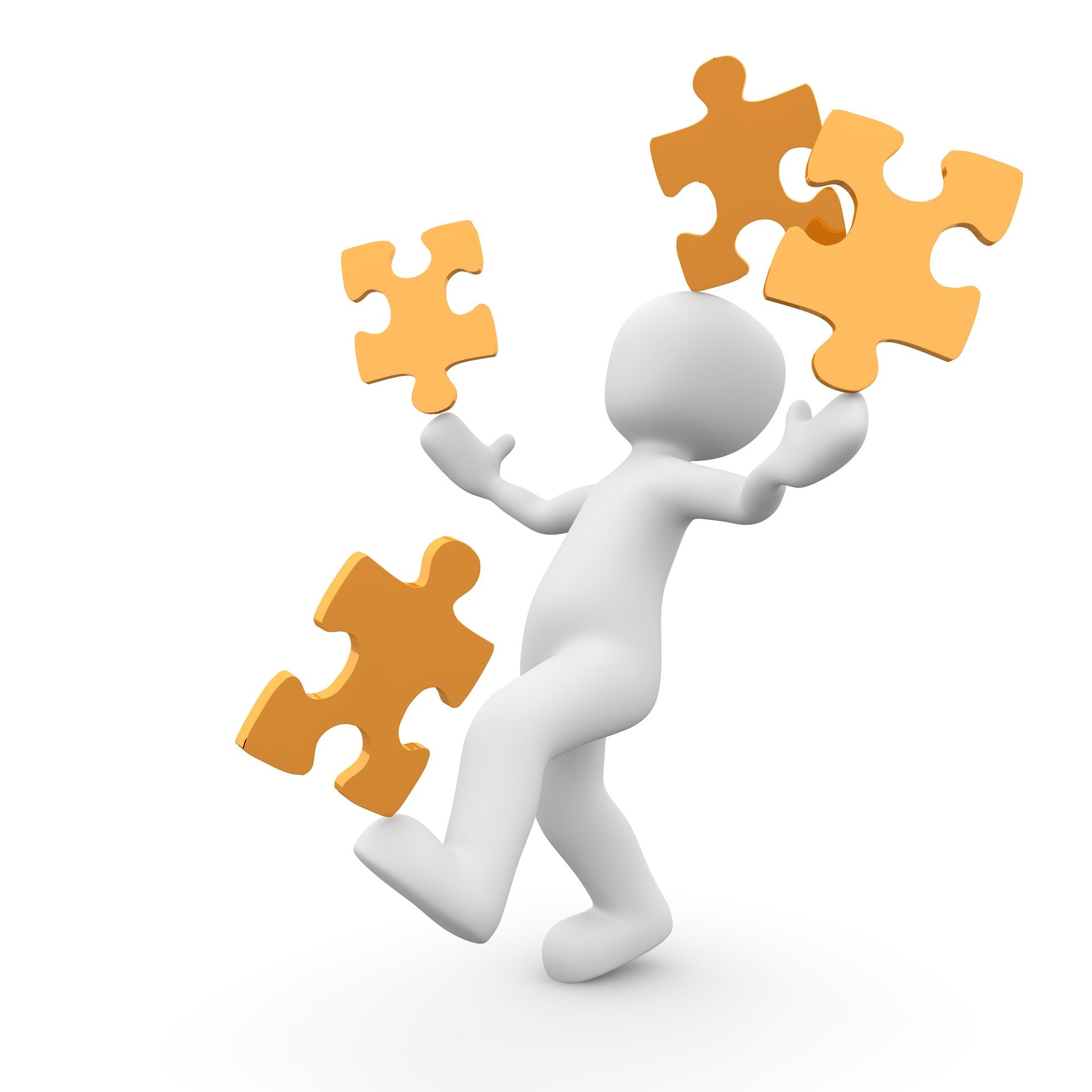 VS.
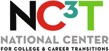 FOUR STAGES OF CAREER DEVELOPMENT
Career Awareness
Career Exploration & Self-Discovery
Career Management
Career Preparation & Immersion
 
Let’s unpack each stage, one-at-a-time….
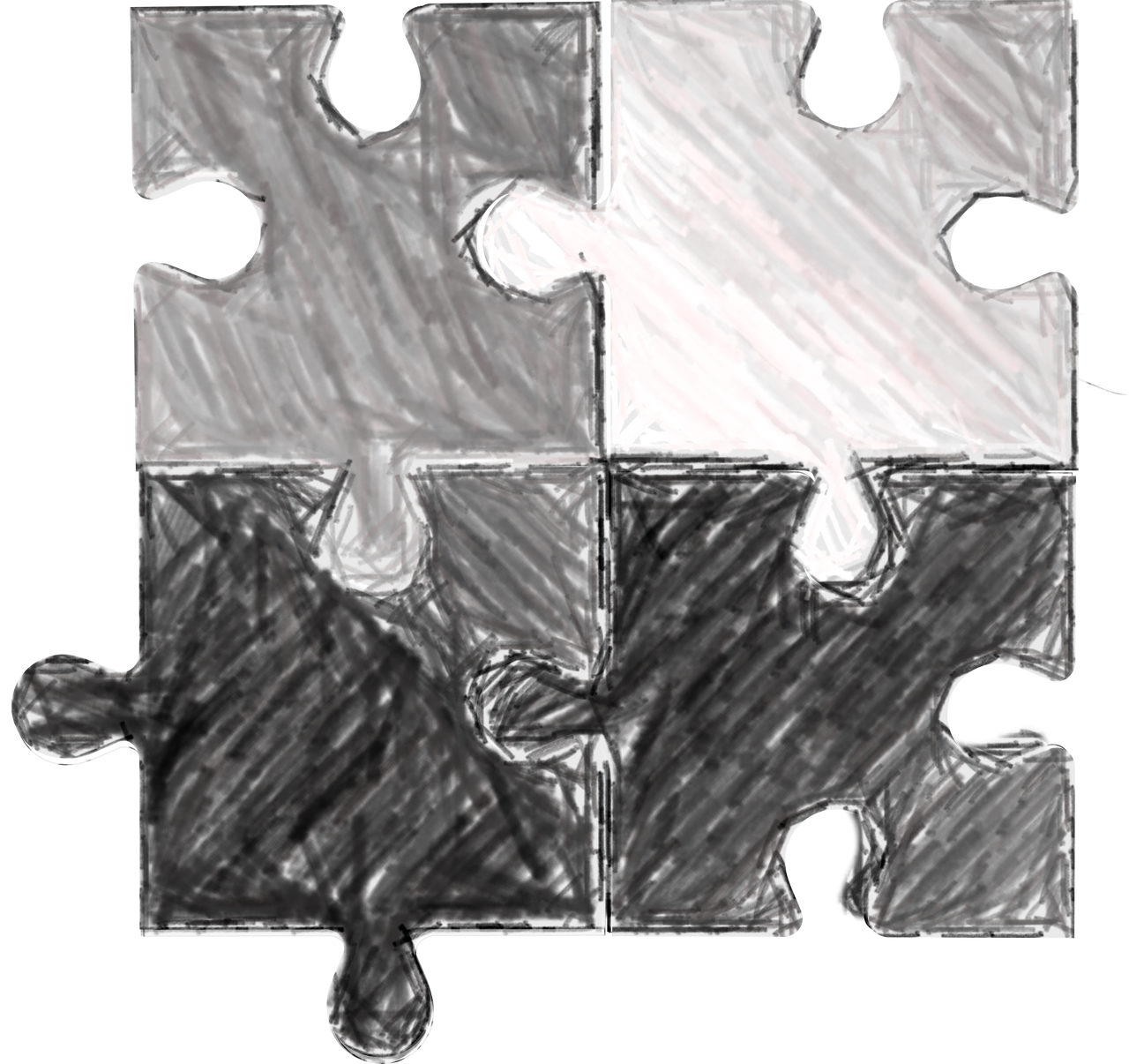 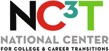 IT’S SORT OF LIKE A PUZZLE…
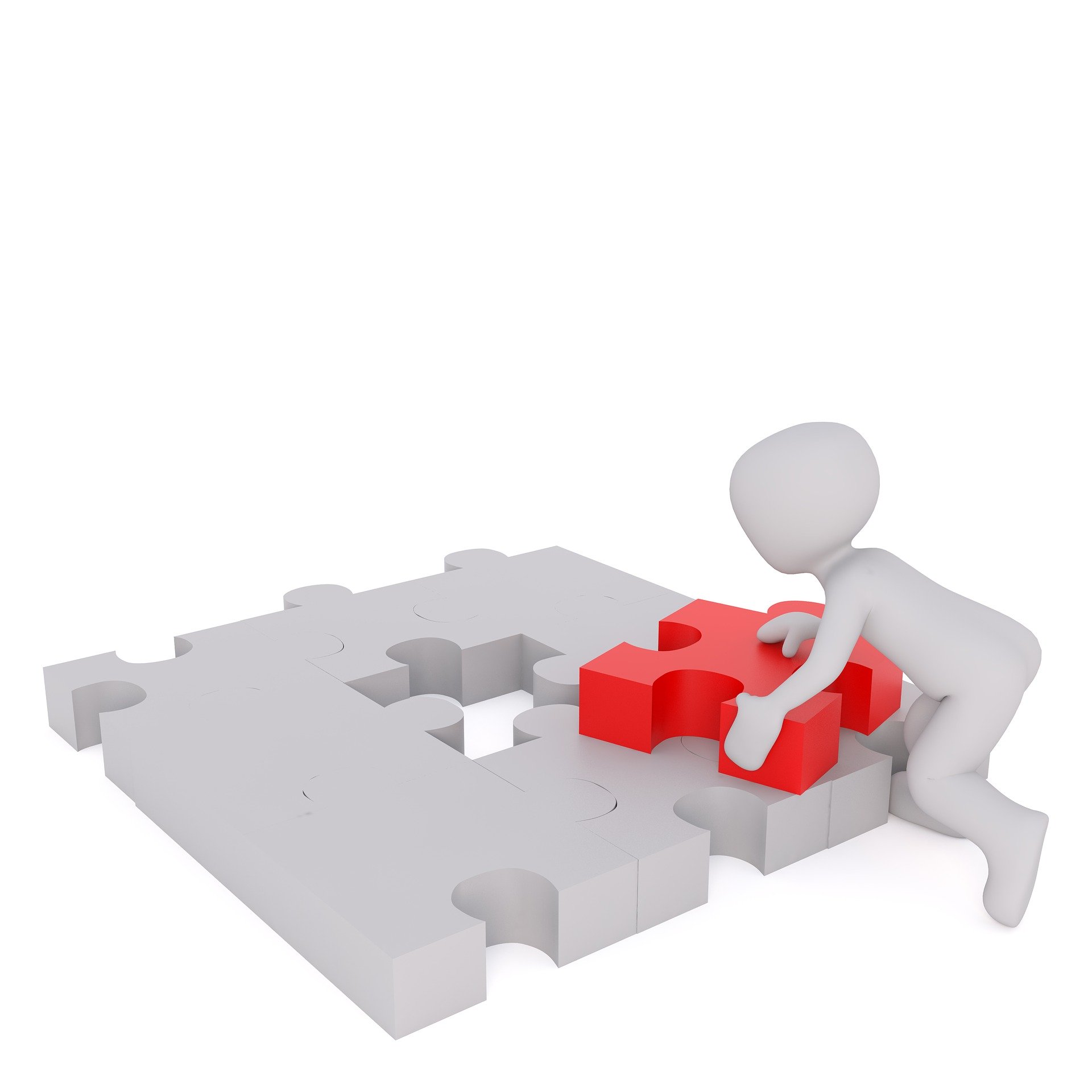 Sometimes we need to try different angles to get just the right fit.
Sometimes we need to reflect and re-evaluate.
And sometimes we need help!
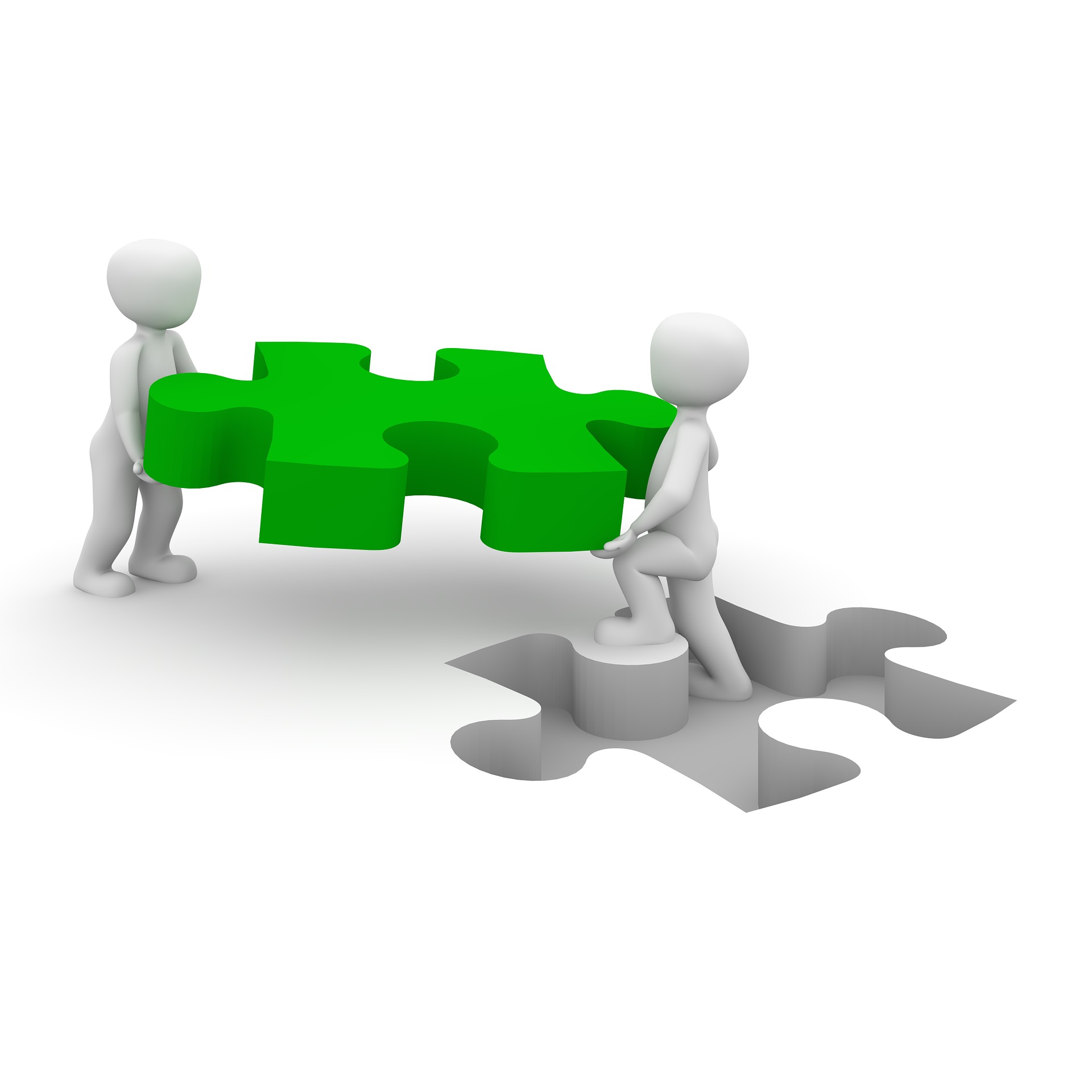 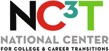 NO MAGICAL CAREERS!
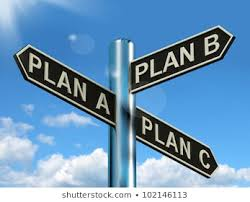 We discourage the “magical career” mindset. 

Instead, we  promote 
Plan A… 
	Plan B… 
		and Plan C… 
with success in every direction!
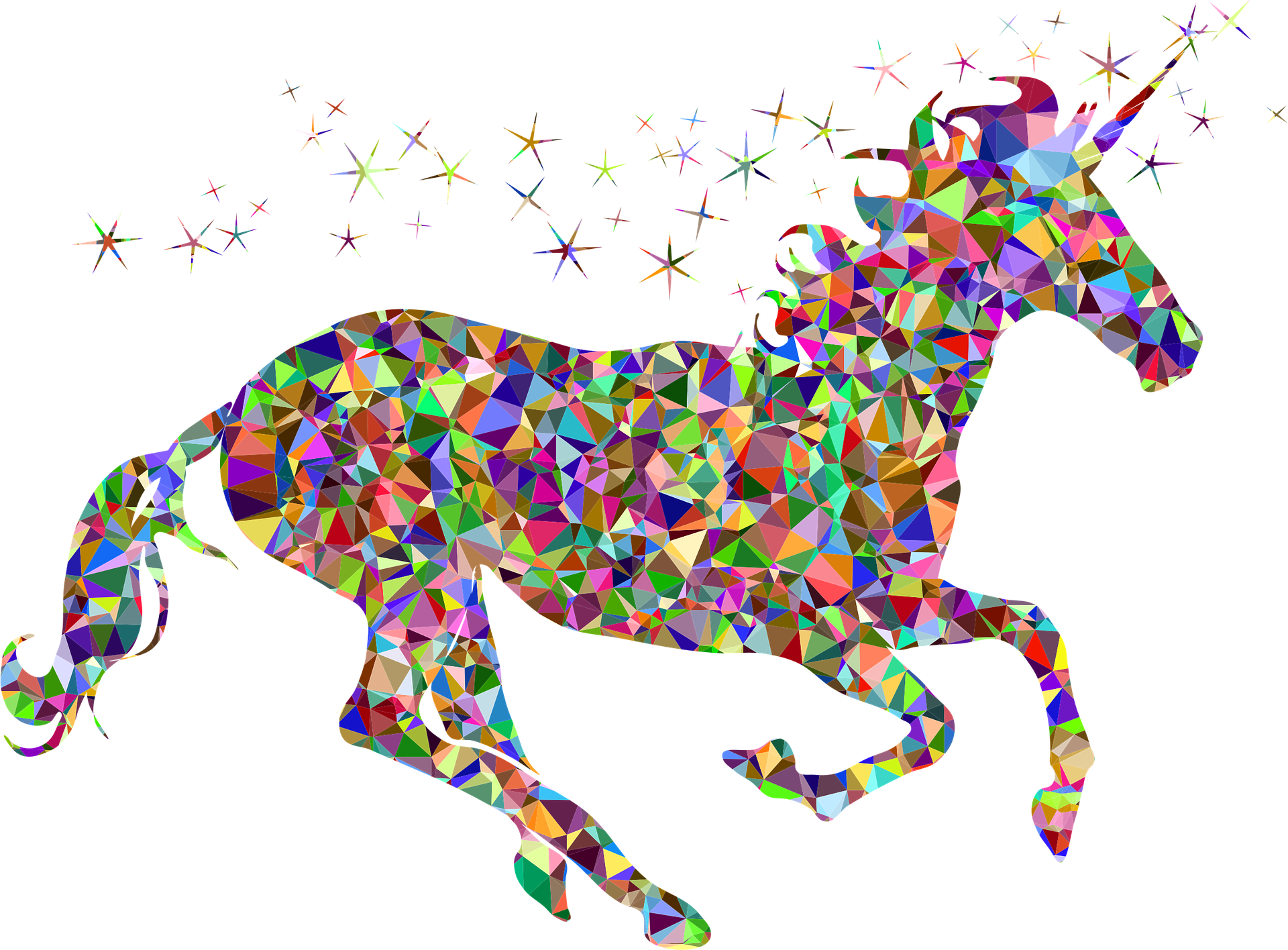 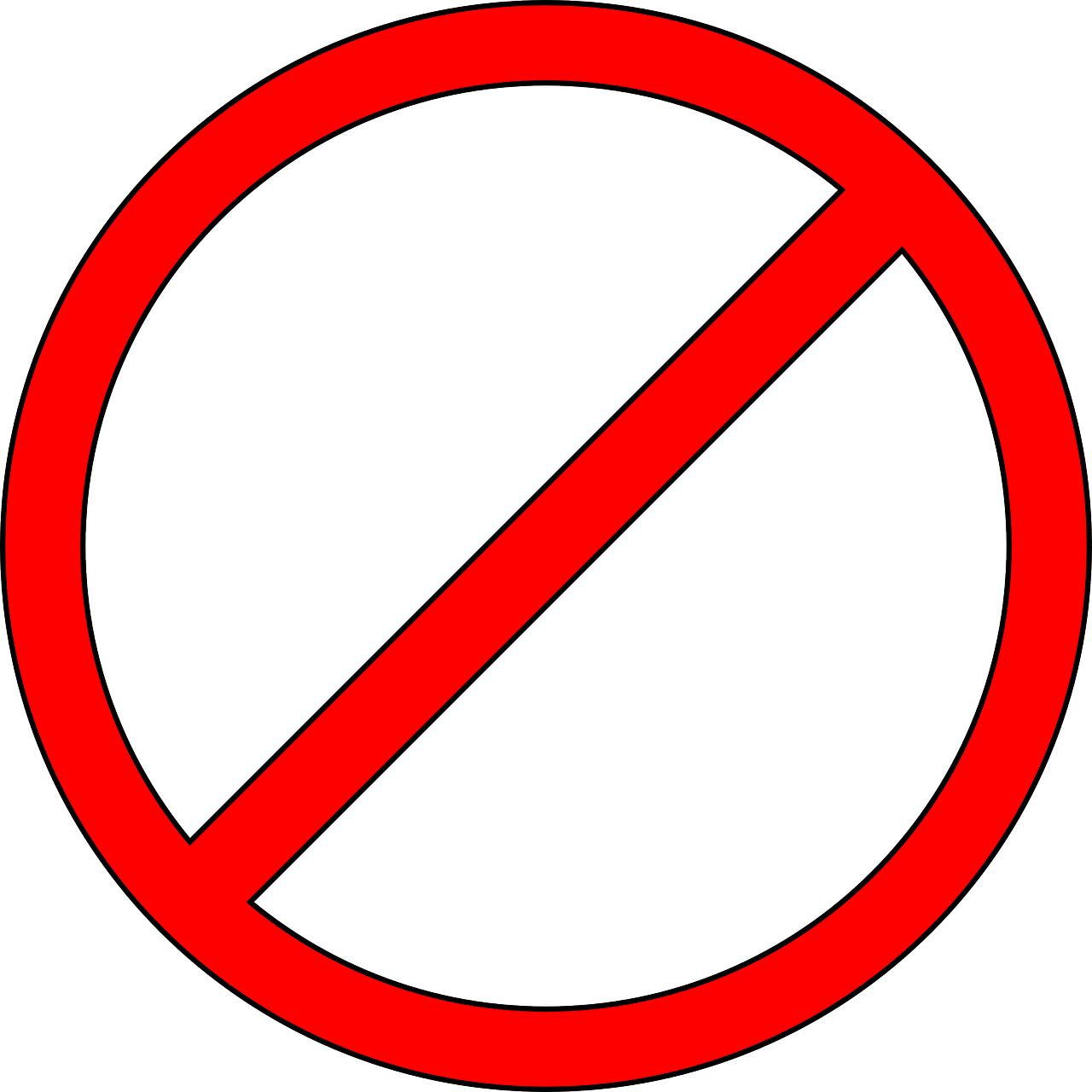 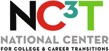 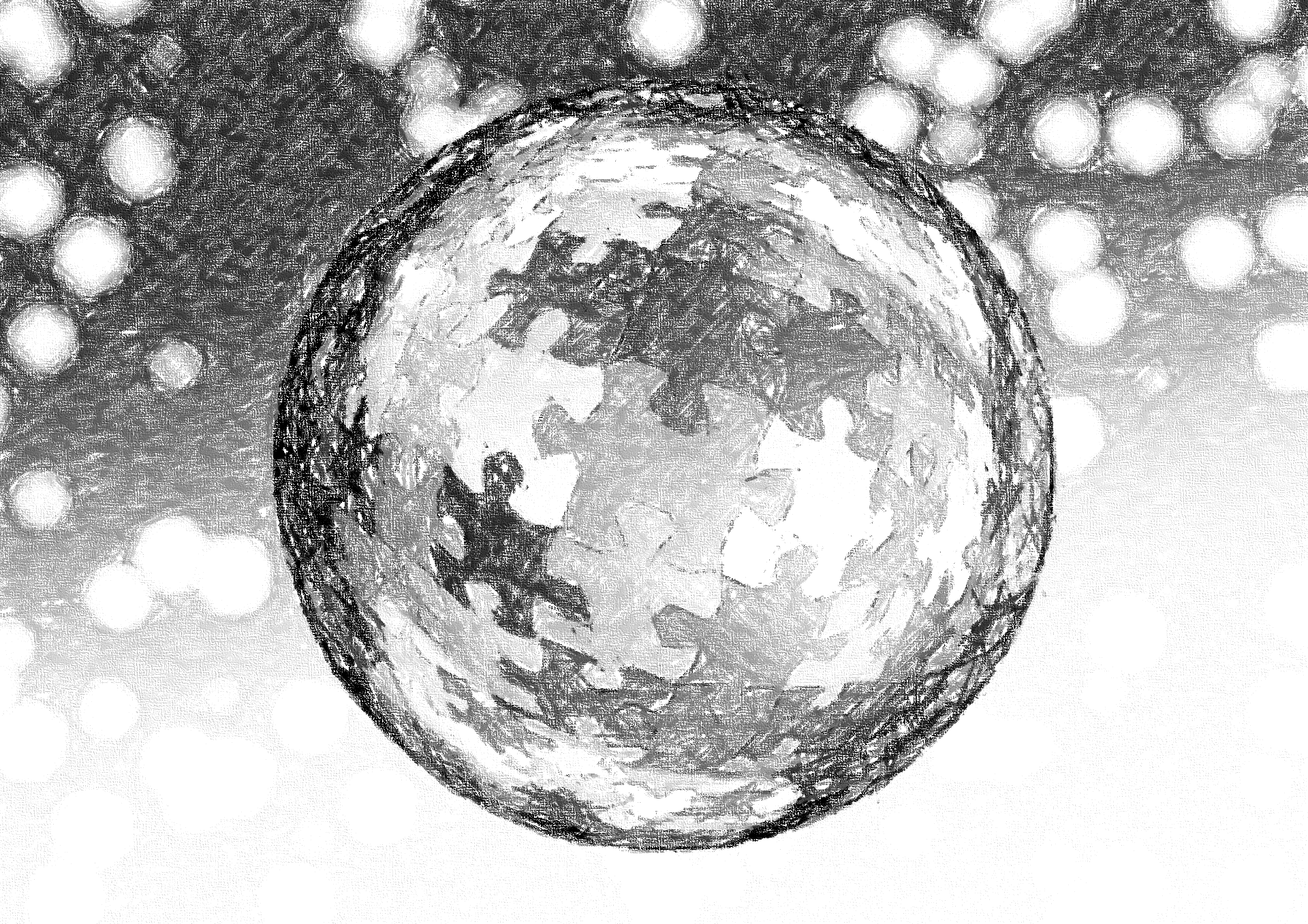 THE WORLD OF WORK
Career Connected Learning helps you connect learning to the real world and develop the knowledge, skills, and mindset to successfully enter the adult world of work, careers, and community life.
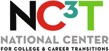 NOW IT’S TIME TO SHOW WHAT YOU KNOW!
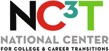 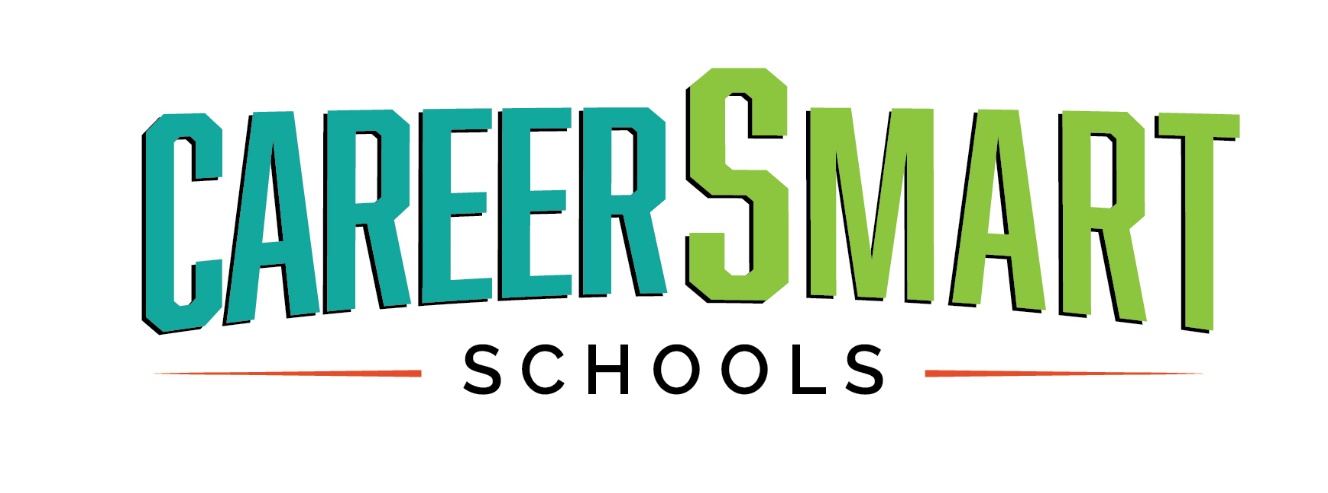 A Professional Learning Program Helping Instructors and         Their Students Get Smarter About Career Connections